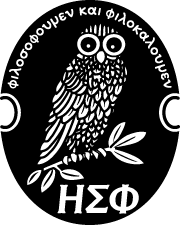 Eta Sigma Phi Initiation
March 14, 2011Heritage Room, Buntrock Commons
Initiates wait nervously in their seats.
Officers read the ritual with gravity.
Initiates come forward to sign the roll book.
Kneeling is strictly optional.
Prof. Caldesi-Valeri shows how it's done in Italy.
Stephanie Simione '92 reads the voice of Vergil
 as the shadows fall.